Faculty of Electronic Engineering
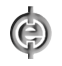 Participative Web: Learning, Semantics, Wiki, Social Tagging, Information Systems, Teaching
Department of Computer Science
Intelligent Information Systems Lab
Milorad Tošić
Univeristy of Niš
Faculty of Electronic Engineering Niš, Serbia
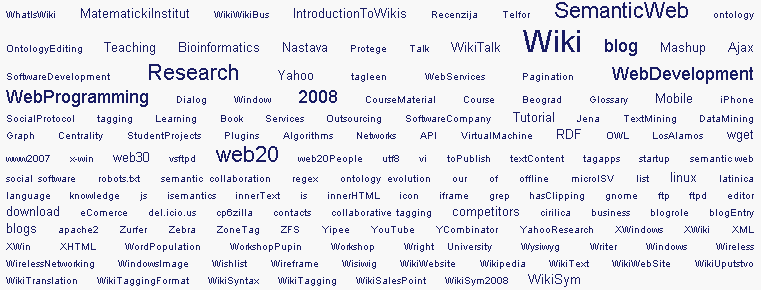 Overview
Leathers of Learning and Teaching
Learning: a new reality
Leathers of Learning and Teaching : Now what?
Our approach
Wiki and Social Tagging
Applications
Our experience
Questions
3-Sep-09
M.Tosic, Intelligent Information Systems Lab., Faculty of Electronic Engineering, Nis
Leathers of Learning and Teaching
3-Sep-09
M.Tosic, Intelligent Information Systems Lab., Faculty of Electronic Engineering, Nis
Learning: a new reality
Very short “half time” of new knowledge
Acquiring new knowledge and skills must be: frequent, quick, and intensive
Exponential increase in complexity of problems that are worth to address
Only solutions to new and hard problems have value generating potential – repeating known solutions generates almost 0 value
Team work – necessary precondition
Shorter time available for the problem solving
Extremely short and intensive R&D cycle
3-Sep-09
M.Tosic, Intelligent Information Systems Lab., Faculty of Electronic Engineering, Nis
Learning: New technologies
Adoption cycle of new technologies
3-Sep-09
M.Tosic, Intelligent Information Systems Lab., Faculty of Electronic Engineering, Nis
Learning: Globalization
Digital objects on Internet
Cost of distribution 			= 0 
Time required for distribution		= 0
Market size				= limitless
Global markets
Global competition
Global (virtual) development teams
3-Sep-09
M.Tosic, Intelligent Information Systems Lab., Faculty of Electronic Engineering, Nis
Learning: New IT
IT as an infrastructure – traditional
IT as an approach to problem solving - NEW
New IT “for all”: Participative Web
New programming  languages
New software development paradigms
Web as a platform
3-Sep-09
M.Tosic, Intelligent Information Systems Lab., Faculty of Electronic Engineering, Nis
Learning: New “Digital Generation”
Sometimes called “Google Generation”
Multitasking
	“Competing simultaneous tasks often provide superficial view, rather than an in-depth understanding, of information”
Learner is capable for extensive focus just in very short period of time
	“There is no perceived need to learn or memorize information for latter use since they can always repeat the search experience when needed.”
Julita Vassileva, “Towards Social Learning Environments”, IEEE Trans. On Learning Tech., Oct.-Dec. 2008.
3-Sep-09
M.Tosic, Intelligent Information Systems Lab., Faculty of Electronic Engineering, Nis
Leathers of Learning : What now?
3-Sep-09
M.Tosic, Intelligent Information Systems Lab., Faculty of Electronic Engineering, Nis
Our approach: Learning theory background
Active learning
Constructive learning
Participative learning
Reflective practice
Sociocultural theory
“... higher order functions develop out of social interaction” Vygotsky (1986)
3-Sep-09
M.Tosic, Intelligent Information Systems Lab., Faculty of Electronic Engineering, Nis
Our approach: Philosophy background
Extended mind theory
“the human organism is linked with an external entity in a two-way interaction, creating a coupled system that can be seen as a cognitive system in its own right” 
Socially extended mind
Globally extended mind
Internet extended mind
Andy Clark & David J. Chalmers, “The Extended Mind”, Published in Analysis 58:10-23, 1998. Reprinted in (P. Grim, ed) The Philosopher's Annual, vol XXI, 1998.
3-Sep-09
M.Tosic, Intelligent Information Systems Lab., Faculty of Electronic Engineering, Nis
Our approach: Learning goals
Competitive knowledge
Professional networking
Skills
Long term vs. short term goals
3-Sep-09
M.Tosic, Intelligent Information Systems Lab., Faculty of Electronic Engineering, Nis
Our approach: Methodologies
Reflective practice
Agile methodologies
Emergent knowledge structures
Collaborative learning
3-Sep-09
M.Tosic, Intelligent Information Systems Lab., Faculty of Electronic Engineering, Nis
Our approach: Wiki
Wiki Wiki Shuttle
From Wikipedia, the free encyclopedia
The Wiki Wiki Shuttle is a bus system at Honolulu International Airport.
On Havanian language  "wiki" stands for quick,  while "wiki wiki“ means very quick.
3-Sep-09
M.Tosic, Intelligent Information Systems Lab., Faculty of Electronic Engineering, Nis
What is aWiki?
Wiki: Software, knowledge, community
A wiki Web site is a set of Web resources that can be easily and quickly created and/or edited via a Web-based interface by anyone who is allowed access.
One or more people are collaborating on building up a corpus of shared knowledge in a collection of interlinked Web pages.
A wiki Web site is accompanied with a social protocol  supporting the community of users
Bowen, J., Wiki Software and Facilities for Museums, in J. Trant and D. Bearman (eds.). Museums and the Web 2008: Proceedings, Toronto: Archives & Museum Informatics. Published March 31, 2008. Consulted June 14, 2008. http://www.archimuse.com/mw2008/papers/bowen/bowen.html
3-Sep-09
M.Tosic, Intelligent Information Systems Lab., Faculty of Electronic Engineering, Nis
Wiki as a paradigm change:
Work in the presence of uncertainty:
Produce results that will be valuable in the future!
In the presence of the constant change globally, we are not able to predict future!
Reflective Practice:
 “The thing that make us smart” (what people and computers can do together?) [Fisher, 2001]
3-Sep-09
M.Tosic, Intelligent Information Systems Lab., Faculty of Electronic Engineering, Nis
Wiki aspects
Social and Community
Emergence and Networks
Technology
Semantics and Knowledge
End-User Programming
3-Sep-09
M.Tosic, Intelligent Information Systems Lab., Faculty of Electronic Engineering, Nis
Social and Community aspect: Individual vs. collective intelligence
Wiki is a new social interaction medium for publishing new form of intellectual artifacts: so called Live Documents.
3-Sep-09
M.Tosic, Intelligent Information Systems Lab., Faculty of Electronic Engineering, Nis
Features: User interface
Content generation
Action-Specific forms
Text editors
Plain-Text editors (Wiki markup)
Reach-Text editors (WYSIWYG – “vizivig”)
Attachments
Documents, Images, Multimedia
3-Sep-09
M.Tosic, Intelligent Information Systems Lab., Faculty of Electronic Engineering, Nis
Features: User registration
Content generation: Action-Specific forms
User management
3-Sep-09
M.Tosic, Intelligent Information Systems Lab., Faculty of Electronic Engineering, Nis
Features: Access rights and groups
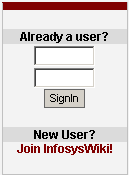 Not in Work Group?
You don’t have privileges to 
VIEW and EDIT
 this page content
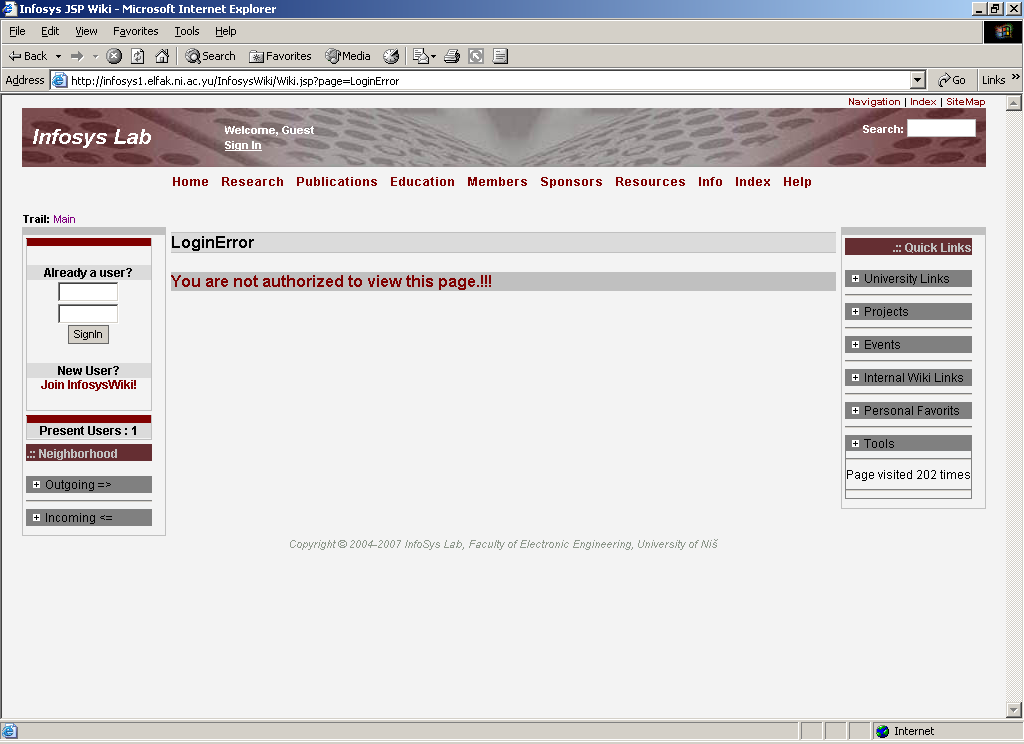 Permissions for users and working groups:
VIEW page content
EDIT page content
PRINT page content
CREATE new page
ATTACHMENTS per page
3-Sep-09
M.Tosic, Intelligent Information Systems Lab., Faculty of Electronic Engineering, Nis
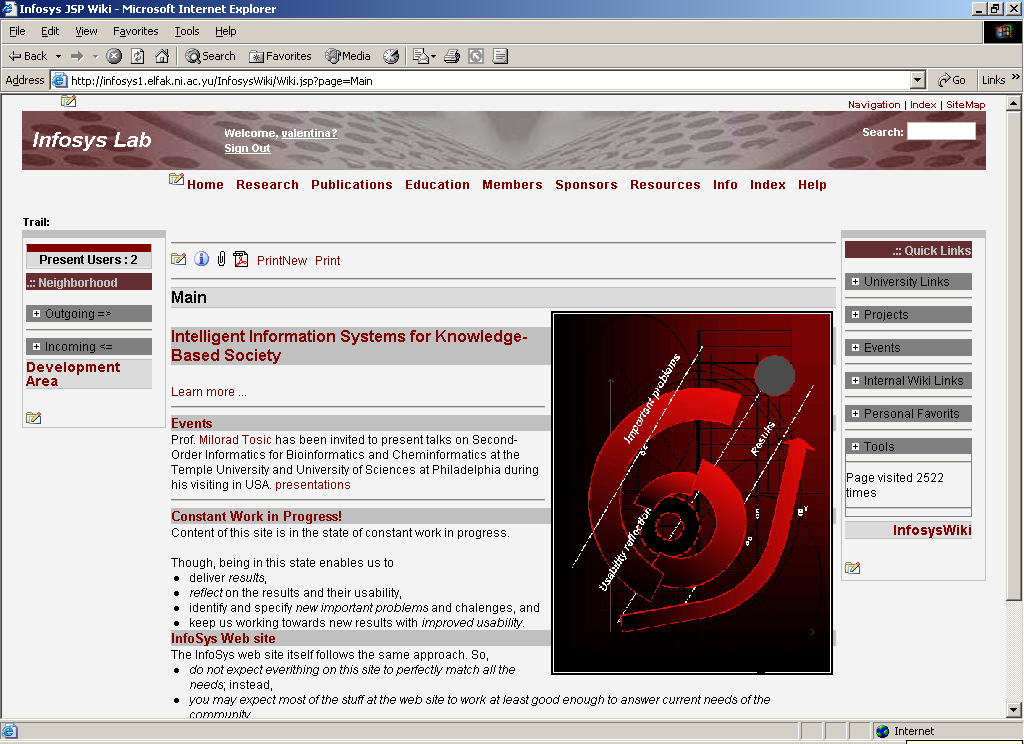 Menu creating and editing
Page attachments as documents and pictures
Page and content creating and editing
Different ways of the content printing
3-Sep-09
M.Tosic, Intelligent Information Systems Lab., Faculty of Electronic Engineering, Nis
Features: Plain-text editor
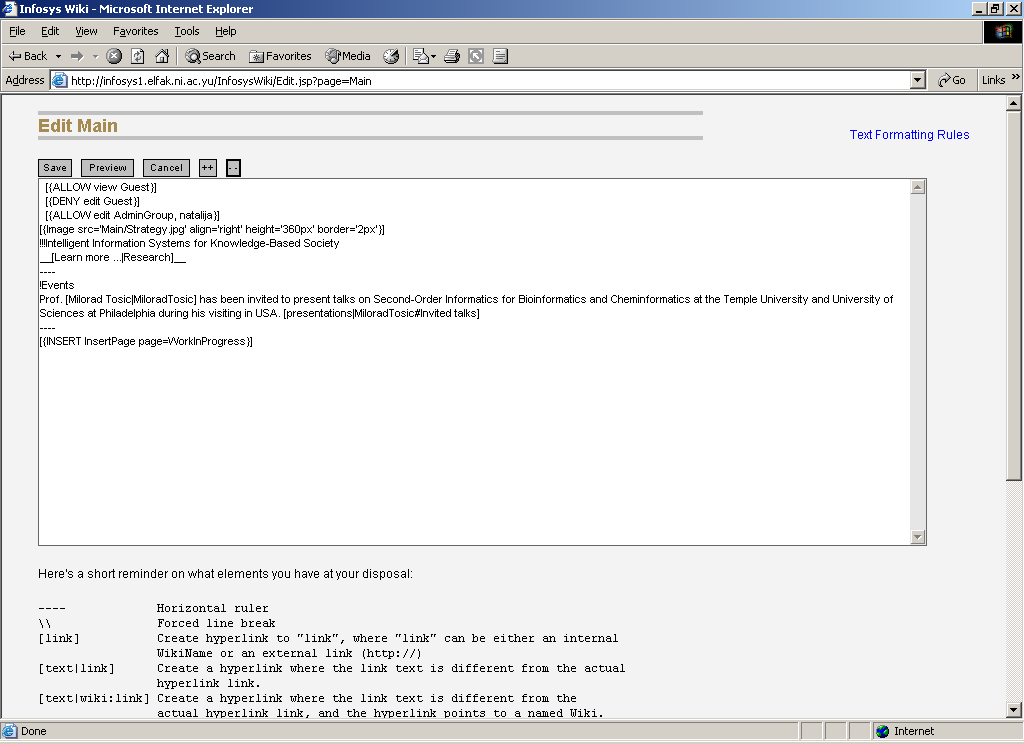 3-Sep-09
M.Tosic, Intelligent Information Systems Lab., Faculty of Electronic Engineering, Nis
Features: Reach-Text editor (WYSIWYG – “vizivig”)
The WYSIWYG editor provides familiar tools for adding formatting, images, links, and multimedia elements to a Wiki page.
http://www.unf.edu/dept/cirt/bb/teamslx.html
http://developer.yahoo.com/yui/editor/
3-Sep-09
M.Tosic, Intelligent Information Systems Lab., Faculty of Electronic Engineering, Nis
Problem: Semantics
Meaning, context and social value
3-Sep-09
M.Tosic, Intelligent Information Systems Lab., Faculty of Electronic Engineering, Nis
Social Tagging: Wiki approach
3-Sep-09
M.Tosic, Intelligent Information Systems Lab., Faculty of Electronic Engineering, Nis
Social Tagging: Personal profile Wiki page
3-Sep-09
M.Tosic, Intelligent Information Systems Lab., Faculty of Electronic Engineering, Nis
Social Tagging : Semantic concepts
3-Sep-09
M.Tosic, Intelligent Information Systems Lab., Faculty of Electronic Engineering, Nis
Social Tagging: Communication
Personal tags of a single user
Tag cloud of communication between two users
Shared tag cloud
3-Sep-09
M.Tosic, Intelligent Information Systems Lab., Faculty of Electronic Engineering, Nis
Social Tagging: “File” concept as a wiki page
Tagging: Semantic links between concepts
Visual representation of the concept
End-user’s comments
3-Sep-09
M.Tosic, Intelligent Information Systems Lab., Faculty of Electronic Engineering, Nis
Applications: Wiki Mashups
The Bioinformatics demo
3-Sep-09
M.Tosic, Intelligent Information Systems Lab., Faculty of Electronic Engineering, Nis
Our experience: 4 years
3-Sep-09
M.Tosic, Intelligent Information Systems Lab., Faculty of Electronic Engineering, Nis
Our experience: 8 courses,> 2000 students
3-Sep-09
M.Tosic, Intelligent Information Systems Lab., Faculty of Electronic Engineering, Nis
Our experience:Course  “Semantic Web”
Ontology based automatic Multiple Choice Questions Test Generator
	Agile methodology for software development
	Group of 12 students
	InfosysWiki intensively used during the course
	Every student gave 15-minutes talk in front of other students
	All materials, documents, code, news available immediately at InfosysWiki
3-Sep-09
M.Tosic, Intelligent Information Systems Lab., Faculty of Electronic Engineering, Nis
SeMCQ wiki pagehttp://infosys3.elfak.ni.ac.yu/nastava/Wiki.jsp?page=SemantickiWebKurs
YouTube Video “in plain English” intro developed by students
Image show from the Protégé Conference
Simple download and install instructions
Embedded SeMCQ–specific tag cloud from www.tagleen.com
Wiki discussion & comments
3-Sep-09
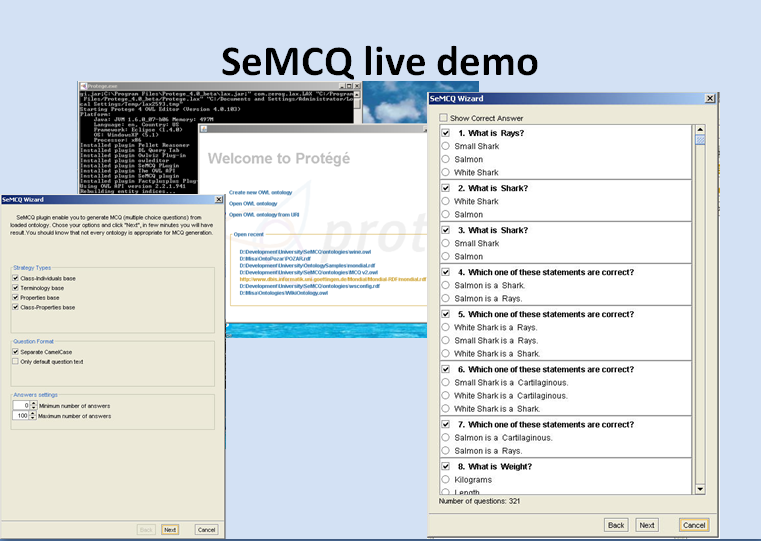 3-Sep-09
Faculty of Electronic Engineering
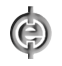 Participative Web: Learning, Semantics, Wiki, Social Tagging, Information Systems, Teaching
Department of Computer Science
Intelligent Information Systems Lab
Thanks for your attention!
QUESTIONS?
mbtosic@yahoo.comhttp://infosys1.elfak.ni.ac.yu
3-Sep-09
M.Tosic, Intelligent Information Systems Lab., Faculty of Electronic Engineering, Nis